ГАЗОВЫЕ ЗАКОНЫ
Учитель физики
МБОУ СОШ № 105
Маслова Е. А.
Уравнение состояния идеального газа.Уравнение Менделеева-Клапейрона.
Уравнение состояния идеального газа связывает все три макроскопические параметры (p, V, T).
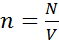 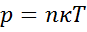 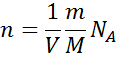 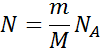 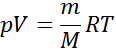 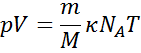 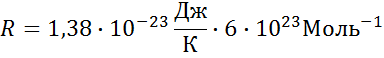 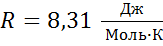 - универсальная газовая постоянная
Уравнение Менделеева
Допустим идеальный газ может находиться в двух различных состояниях с макроскопическими характеристиками (p1,V1, T1) и (p2,V2, T2).






Уравнение состояния позволяет вычислить одну из величин по известным остальным двум величинам.
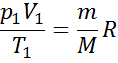 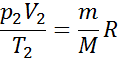 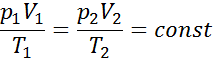 ГАЗОВЫЕ ЗАКОНЫ
ИЗОПРОЦЕССАМИ называются процессы, происходящие с данной массой газа при постоянном значении одного из  трех параметров – давления, объема или температуры.

ИЗОПРОЦЕСС – это идеализированная модель реального процесса, которая только приближенно отражает действительность.
1.  Изотермический процесс
Для газа данной массы произведение давления газа на его объем постоянно, если температура газа не меняется.






Тогда

                                                                - закон Бойля-Мариотта
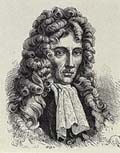 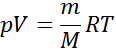 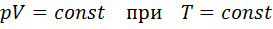 Р. Бойль
Изотерма
2. Изобарный процесс
Для газа данной массы отношение объема к температуре постоянно, если давление газа не меняется.







Тогда
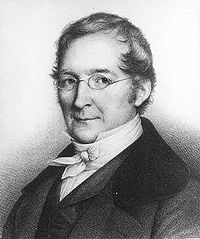 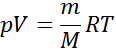 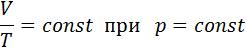 Ж. Гей-Люссак
1778-1850
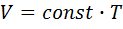 - закон Гей-Люссака
Изобара
3. Изохорный процесс
Процесс изменения состояния термодинамической системы при постоянном объеме называют изохорным.




     
Тогда                                          

                                                - закон Шарля
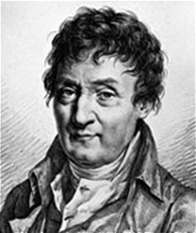 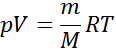 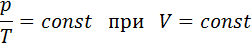 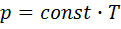 Ж. Шарль
1746-1823
Изохора
Цикл 1
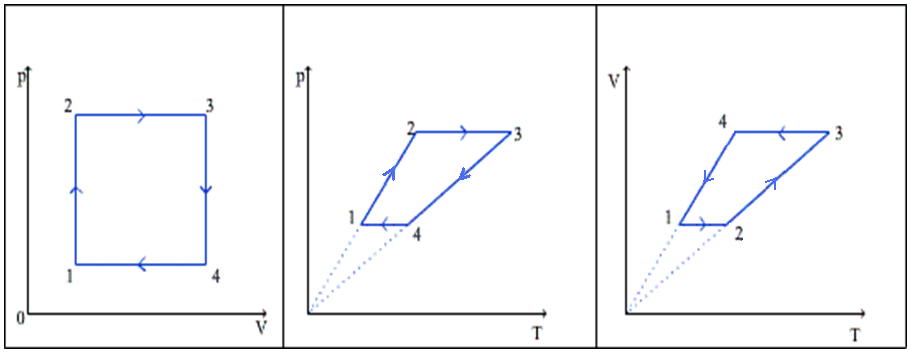 Цикл 2
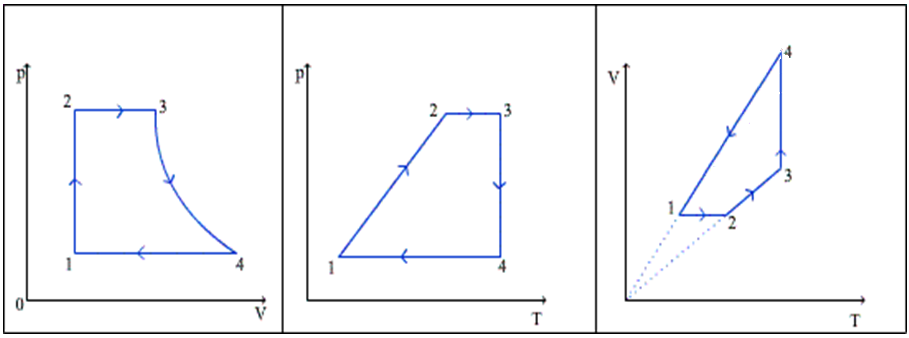